Новый год 
и 
Рождество
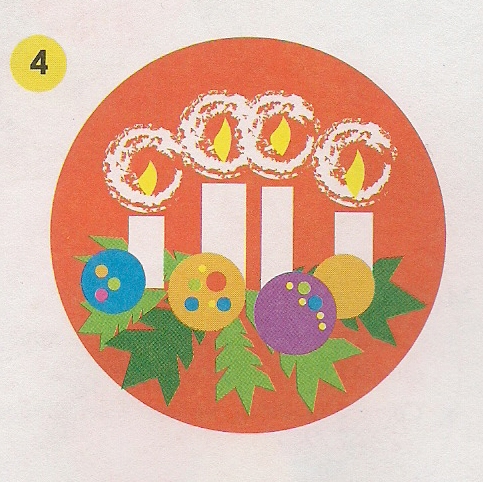 Изготовление открытки.
Презентация по книге Н.В. Дубровской «Новый год. Рождество.» учителя нач.классов Рундзя А.С.
ГОУ СОШ «Школа здоровья» №48 г. Москвы
Обведи шаблон и вырежи круг.
6 см
5 см
4см4см
3 см
4см
5 см
6 см
3 см
4см
7 см
5 см
Начерти прямоугольники по линейке и   вырежи.
1.Сложи все прямоугольники
пополам.

2. На линии сгиба сделай рисунок ёлочки.

3. Вырежи детали по контуру.
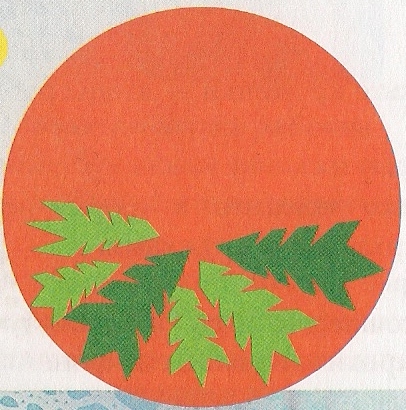 Расположи вырезанные детали на фоне и приклей.
1см
1см
1см
Начерти по линейке прямоугольники, указанных размеров.

Вырежи прямоугольники  и расположи их на работе.
2см
3см
4см
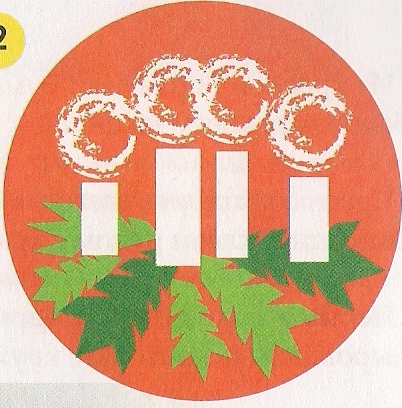 Приклей  свечи.

Изобрази свечение свечей белой гуашью.
Из бумаги жёлтого цвета вырежи языки пламени для свечей. 



Расположи их на работе и приклей.
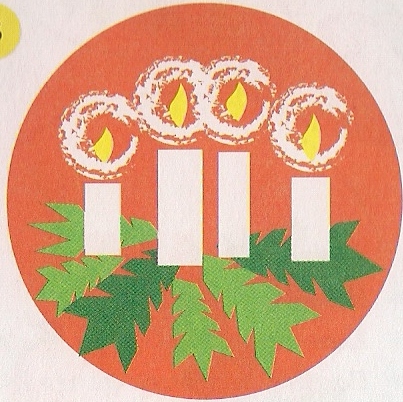 1. Из цветной бумаги вырежи круги-шарики разных цветов и размеров.

     2. Расположи шарики на ветках, приклей и укрась конфетти.

           Открытка готова!

            С Новым годом!
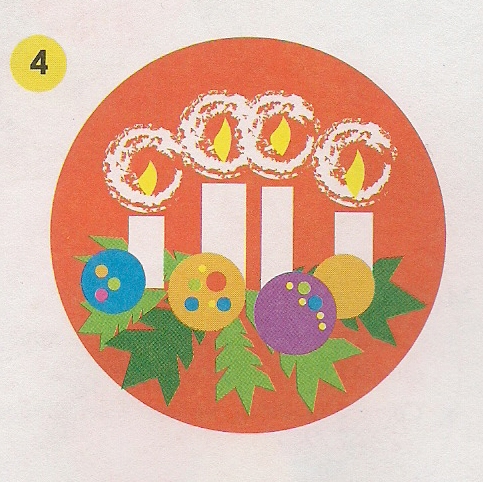